Violations Update: Spring Institute 2024
Jason Kowalski
Assistant Commonwealth’s Attorney, 
City of Virginia Beach
Roadmap
Basics
Good Behavior and Probation Length

19.2-306.1 Overview
19.2-306.1 Settled Law Section
19.2-306.1 Interpretative Law Section
Violation Guidelines Section
Basics
Suspended Sentences vs. Probation
“[S]entencing judges must be cognizant that probation and suspension of sentence are separate and distinct concepts and that they may be fixed at different intervals to accomplish different goals.” Word v. Commonwealth, 41 Va.App. 496 (2003)
Suspending sentence is to delay either the execution of an imposed sentence or the imposition of a sentence. See Code § 19.2-303. A court may “suspend” all or a portion of a sentence or delay imposition of a sentence “under terms and conditions which shall be entered in writing by the court.” Word v. Commonwealth, 41 Va.App. 496 (2003)
Suspended Sentence vs. Probation
Probation, on the other hand, refers to the continued supervision by the court over the convicted offender and may be either supervised or unsupervised but shall be “under such conditions as the court shall determine.” 
Probation is defined as “the action of suspending the sentence of a convicted offender in such a way that the offender is given freedom after promising good behavior and agreeing to a varying degree of supervision, to the usual imposed condition of making a report to a particular officer or court at stated intervals, and to any other additionally specified conditions.” Word v. Commonwealth, 41 Va.App. 496 (2003)
Suspended Sentence vs. Probation
“[While] the conditions imposed in probation and those imposed in the suspension of sentences need not be analyzed in different contexts[, separate conditions may be imposed as a prerequisite to suspending a sentence which may be only tangentially related to the conditions of probation. However,] [t]he common objective of such conditions is to protect society and to promote rehabilitation of the convict.” Word v. Commonwealth, 41 Va.App. 496 (2003)
Example from Actual Case
CONDITIONS OF SUSPENSION
Good Behavior: The defendant shall be of good behavior for 10 years.
Supervised Probation- The defendant is placed on supervised probation. The defendant shall comply with all the rules, terms and requirements set by the probation officer. The defendant shall successfully complete any counseling or treatment as deemed appropriate by the probation officer. The period of supervision is 1 year from release of the defendant from incarceration.
As a special condition of his good behavior, the defendant shall not commit any moving traffic violations and he shall have no contact with [co-defendant] or the surviving family of [victim].
Example Continued
Terms of Suspended Sentence in example:
10 years of Good Behavior
1 year of supervised probation
the defendant shall not commit any moving traffic violations and he shall have no contact with [co-defendant] or the surviving family of [victim].
Terms of Probation
The defendant shall comply with all the rules, terms and requirements set by the probation officer. 
The defendant shall successfully complete any counseling or treatment as deemed appropriate by the probation officer.
Revocation of Good Behavior
§19.2-306(A)- “In any case in which the court has suspended the execution or imposition of sentence, the court may revoke the suspension of sentence for any cause the court deems sufficient that occurred at any time within the probation period, or within the period of suspension fixed by the court.”
The Supreme Court of Virginia, defines “good behavior . . . as meaning ‘conduct conforming to the law.’ Griffin v. Cunningham, 205 Va. 349, 353 (1964).
“A court may revoke a defendant's suspended sentence for substantial misconduct not involving violation of law.” Holden v. Commonwealth, 27 Va.App. 38, 44 (1998).
Commonwealth Revocations
May revoke a suspended sentence for:
New criminal convictions- cannot be traffic infractions
Violation of special conditions (such as no contact with a victim)
Guidelines do not apply	
(though you’re still required to do the cover page)
Initiated by the Commonwealth Only
Revocations of Supervised Probation
May revoke a suspended sentence for a violation of:
Any of the enumerated felony probation rules
Any special conditions of probation 
A new conviction
Has discretionary sentencing guidelines when a Major Violation Report is filed.
Heavily regulated due to law changes in 2021.
May be initiated by the probation officer or the Commonwealth.
Note: If the Commonwealth initiates the violation, guidelines do not apply.
Burden of Proof for Revocations
“Good Cause”- see e.g.- 19.2-306(A), Burnham v. Commonwealth, 298 Va. 109, 115 (2019).
Examples of Good Cause
New convictions
Violation of Special Conditions of Good Behavior, such as no contact
Failure to pay restitution
Good Behavior Implicit in Every Suspended Sentence
“Good behavior is a condition of every suspension, with or without probation, whether expressly so stated or not.” Coffey v. Commonwealth, 209 Va. 760, 763 (1969).
“The requirement of good behavior, implicit in every suspended sentence, does not disappear even if an earlier sentencing order contains an express requirement of good behavior and a subsequent order does not expressly carry over the good behavior requirement.” Burnham v. Commonwealth, 298 Va. 109, 118 (2019).
When no time is specified by court order, the good behavior period is equal to the statutory maximum under which the defendant may have originally been sentenced. See: §19.2-303(A), Grant v. Commonwealth, 223 Va. 680, 686 (1982).
Good Behavior Starts Upon Sentencing
“[A] a condition of good behavior attached to that suspension from the moment of pronouncement.” See Hodgins v. Commonwealth, 61 Va.App. 102, 111 (2012); Collins v. Commonwealth, 269 Va. 141 (2005).
So, even if your order only says that a defendant is to be of good behavior “upon release” without any reference to the time the defendant is incarcerated, you may bring a violation for conduct committed while incarcerated.
2021 Law Changes and Misdemeanors
The plain language of the 2021 legislative changes to 19.2-303, 19.2-303.1, 19.2-306 and the creation of 19.2-306.1 make no distinction between felonies and misdemeanors.
In all statutes the language used revolves around “suspended sentences.”
Thus, these all apply to both felonies and misdemeanors.
Supervised Probation and Good Behavior Length
Supervised Probation Limitations
Any period of supervised probation shall not exceed five years from the release of the defendant from any active period of incarceration.
The probation limitation can be extended beyond the 5 years if the defendant still owes restitution or is completing a court-ordered program.
There is no codified definition as to what constitutes a “court-ordered program.”
Supervised Probation Clock Resets After Violation
Any period of supervised probation shall not exceed five years from the release of the defendant from any active period of incarceration.
Thus, reading 19.2-303 and 19.2-306 together, the supervised probation clock should reset once the defendant is released from incarceration following a violation.
Good Behavior Limitations
In any case where a court suspends the imposition or execution of a sentence, it may fix the period of suspension for up to the statutory maximum period for which the defendant might originally have been sentenced to be imprisoned. 
The limitation on the period of suspension shall not apply to the extent that an additional period of suspension is necessary for the defendant to participate in a court-ordered program.
Hamilton Case
By combining the maximum sentences that Hamilton could have received for each respective conviction, the trial court was simply calculating “the maximum period for which the defendant might originally have been sentenced to be imprisoned.” Code § 19.2-306(A).
Furthermore, this Court has already recognized that a trial court may combine the maximum potential sentences from a defendant’s multiple underlying convictions in order to calculate the period of suspension when all of those convictions arose out of the same case. See Davis v. Commonwealth, 70 Va. App. 722, 733 n.3 (2019) (applying Rule 3A:6(b) to combine the maximum sentences of two convictions that were tried together but were given separate sentencing orders)
Maximum Good Behavior
The maximum period of good behavior is the sum of the statutory maximums of all of the charges for which the defendant is being sentenced in one event.
This number becomes locked in stone on the date of sentencing because violations always refer back to the original sentencing date. See 19.2-306
Post-Hamilton Example 1
Maximum Time to Which Defendant Could be Sentenced: 20 years
Maximum Possible Period of Suspension (i.e. GB): 20 years
Post-Hamilton Example 2
Original Sentencing Date: January 1, 2024
Maximum Time to Which Defendant Could be Sentenced: 20 years
Actual Total Sentence: 12 years with 10 years suspended, 10 years GB
Maximum Possible Period of Suspension (i.e. GB): 20 years (maximum period of suspension is unaffected by the defendant’s actual sentence)
Post-Hamilton Example 2 (continued)
Violation 1: January 1, 2026
Violation Type: New conviction from another jurisdiction
Maximum Time to Which Defendant Could be Sentenced: 10 years (can only revoke what was originally imposed)
Actual Total Sentence: 10 years with 5 years suspended, 10 years GB
Maximum Possible Period of Re-Suspension (i.e. GB): 18 years (2 years have passed from original sentencing date so subtract two years)
Post-Hamilton Example 2 (continued)
Violation 2: January 1, 2034
Violation Type: New conviction from another jurisdiction
Maximum Time to Which Defendant Could be Sentenced: 5 years (can only revoke what is left of what was originally imposed)
Actual Total Sentence: 5 years suspended with 4 years suspended, 10 years GB
Maximum Possible Period of Re-Suspension (i.e. GB): 10 years (10 years have passed from original sentencing date so subtract ten years)
Post-Hamilton Example 2 (continued)
Violation 3: January 1, 2044
Violation Type: New conviction from another jurisdiction
Maximum Time to Which Defendant Could be Sentenced: 4 years (can only revoke what is left of what was originally imposed)
Actual Total Sentence: 4 years suspended with 2 years suspended- no terms of re-suspension permitted, file is closed.
Maximum Possible Period of Suspension: None. We have reached the endpoint of these charges, which is sentencing date plus maximum time to which the defendant could have been sentenced.
Post-Hamilton Example 3
Post-Hamilton Example 3 (continued)
Assume Sentencing Date of January 1, 2024 for the Combined Sentencing Event
Maximum Time to Which Defendant Could be Sentenced on the New Charges: 20 years
Actual Total Sentence on New Charges: 12 years with 10 years suspended, 10 years GB
Maximum Possible Period of Suspension on New Charges (i.e. GB): 20 years (maximum period of suspension is unaffected by the defendant’s actual sentence)
Maximum Time to Which Defendant Could be Sentenced on the Violation:  3 years (can only revoke what was originally imposed)
Maximum Possible Period of Re-Suspension on Violation (i.e. GB): 2 years
Explaining the Good Behavior Time on the Revocation in Example 3
Violations refer back to their original sentencing date. 
The formula is [original sentencing date + combination of the statutory maximums in that sentencing event] = the end point for the period of suspension.
The new charges do not affect the length this time may be suspended. 
Therefore, we have used 8 years of suspension time (January 1, 2016 to January 1, 2024) and can only re-suspend for 2 years.
Implications for Misdemeanor Prosecutions
Prior to Hamilton, it was unclear whether sentences could be aggregated to extend Good Behavior on misdemeanors outside of the usual 6 to 12 months.
Now we know that misdemeanors can be aggregated in this way, which means that for offenses such as DUI, keeping your other misdemeanors, such as Reckless by Speed, even if you only impose court costs as a punishment, allows you to extend good behavior.
One More Thing to Remember
19.2-306- if a court finds that a defendant has absconded from the jurisdiction of the court, the court may extend the period of probation or suspended sentence for a period not to exceed the length of time that such defendant absconded.
19.2-306.1 Overview
Enumerated Technical Violations (19.2-306.1(A))
(i) report any arrest, including traffic tickets, within three days to the probation officer; 
(ii) maintain regular employment or notify the probation officer of any changes in employment; 
(iii) report within three days of release from incarceration; 
(iv) permit the probation officer to visit his home and place of employment; 
(v) follow the instructions of the probation officer, be truthful and cooperative, and report as instructed;
(vi) refrain from the use of alcoholic beverages to the extent that it disrupts or interferes with his employment or orderly conduct;
(vii) refrain from the use, possession, or distribution of controlled substances or related paraphernalia; 
(viii) refrain from the use, ownership, possession, or transportation of a firearm; 
(ix) gain permission to change his residence or remain in the Commonwealth or other designated area without permission of the probation officer; or 
(x) maintain contact with the probation officer whereby his whereabouts are no longer known to the probation officer.
§19.2-306.1(C)- Technical Violation Sentencing Scheme
1st Technical Violation = may NOT impose active incarceration (The Court may, however, revoke a fine)
2nd Technical Violation = presumption against active incarceration, which, if overcome, can allow for the imposition of a maximum of 14 days of active incarceration.
3rd+ Technical Violation- allows for the revocation of the entire sentence.
Possession of a Firearm (viii) or Absconding (x) are punished as 2nd Technical Violations on a first offense and as a 3rd technical violation for a second offense.
Exception to the Technical Violation Sentence Limitations
19.2-306.1(D), “The limitations on sentencing in this section shall not apply to the extent that an additional term of incarceration is necessary to allow a defendant to be evaluated for or to participate in a court-ordered drug, alcohol, or mental health treatment program. In such case, the court shall order the shortest term of incarceration possible to achieve the required evaluation or participation.
Absconding and Technical Violation Counting- Legal Analysis
“A first technical violation based on clause (viii) or (x) of subsection (A) shall be considered a second technical violation” by placing too much emphasis on the word “considered” and not examining what the phrase “a first technical violation based upon clause (viii) or (x) of subsection (A)” means in the context of the entirety of Subsection C. 
That phrase clearly means that the first time a probationer commits a technical violation based upon clause (viii) or (x) of subsection (A), that he is punished as though it were a second technical violation. That is because that clause is rendered moot if the defendant’s violation is not his first technical violation of probation.  
The plain language reads “a first technical violation based . . .”, thus a probationer who has previously committed a technical violation cannot have a subsequent violation be a “first technical violation.” 
The use of the indefinite article “a” makes all the difference. The indefinite article “a” means that the legislature was referring to the non-specific group of “technical violations,” not the definite group of “technical violations based on clause (viii) or (x) of subsection A shall be considered a second technical violation.”
Huh? What did you just write?
The way Absconding is written is clunky and weird.
Absconding is a technical violation. It is also punished more harshly than most other technical violations.
The best way to think about it is this: when a defendant commits a first technical violation based on absconding it is punished as though he has committed a technical violation in the past (i.e. a second technical violation).
However, it does NOT mean that he has two technical violations banked such that any subsequent technical violation constitutes a 3rd technical violation.
Visual Representation of How to Count Absconding
Visual Representation of Last Example- Reversed
Visual Representation- Double Absconding
Visual Representation- Absconding Sandwich
That is dumb. Why is that?
“a first technical violation based on clause (viii) or (x) of subsection A shall be considered a second technical violation, and any subsequent technical violation also based on clause (viii) or (x) of subsection A shall be considered a third or subsequent technical violation.”
Thus, from the plain language, the defendant must twice have technical violations under clause (viii) or (x) to count as a third technical violation.
19.2-306.1- Settled Law Section
19.2-306.1 is Not Retroactive
“We hold that the circuit court did not err in the way it handled the revocation of Green's sentence—in accordance with the law that was in effect when Green committed the relevant probation violations and also in effect when his revocation proceeding began.”
Green v. Commonwealth, 75 Va.App. 69 (2022) makes it clear that 19.2-306.1 is not retroactive. 
However, both parties may consent to apply 19.2-306.1 retroactively.
There are Two Types of Violations
“Code § 19.2-306.1 creates two tiers of probation violations: 
(1) technical violations, based on a probationer's failure to do one of ten enumerated actions, and 
(2) non-technical violations.” 

Delaune v. Commonwealth, 76 Va.App. 372 (2023)
Enumerated Technical Violations (19.2-306.1(A))
(i) report any arrest, including traffic tickets, within three days to the probation officer; 
(ii) maintain regular employment or notify the probation officer of any changes in employment; 
(iii) report within three days of release from incarceration; 
(iv) permit the probation officer to visit his home and place of employment; 
(v) follow the instructions of the probation officer, be truthful and cooperative, and report as instructed;
(vi) refrain from the use of alcoholic beverages to the extent that it disrupts or interferes with his employment or orderly conduct;
(vii) refrain from the use, possession, or distribution of controlled substances or related paraphernalia; 
(viii) refrain from the use, ownership, possession, or transportation of a firearm; 
(ix) gain permission to change his residence or remain in the Commonwealth or other designated area without permission of the probation officer; or 
(x) maintain contact with the probation officer whereby his whereabouts are no longer known to the probation officer.
Court Cannot Preempt the Code
“The statute focuses on the underlying violation conduct itself, not the particular language or label a trial court may have used in imposing a condition of probation.”
Delaune v. Commonwealth, 76 Va.App. 372 (2023)
“When the violation conduct matches the conduct listed in Code § 19.2-306.1(A), it is, by definition, a ‘technical violation.’”
Delaune v. Commonwealth, 76 Va.App. 372 (2023)
“The language, therefore, need not be identical, as long as the probationer's proscribed ‘underlying’ conduct ‘matches’ the listed technical violation in the statute.” Thomas v. Commonwealth, 77 Va. App. 613 (2023).
Drug Use Is Always a Technical Violation but Alcohol Use Can Be a Special Condition Violation
In Delaune, we held that a probationer's drug use was a technical violation because it was a failure to “refrain from the use, possession, or distribution of controlled substances” under Code § 19.2-306.1(A)(vii), even though the sentencing order required the defendant to remain “drug free” as a “special condition” of her suspended sentence.
Here, as in Thomas, the circuit court required Sherman to remain “alcohol free” as a special condition of his suspended sentence. That condition was more restrictive than Code § 19.2-306.1(A)(vi), which “defines using alcohol as a technical violation only ‘to the extent that it disrupts or interferes with’ the probationer's ‘employment or orderly conduct.’ . . . Accordingly, under Code § 19.2-306.1, Sherman committed a non-technical violation of the conditions of his suspended sentence. 
Sherman v. Commonwealth, 2023 WL 5534580.
Failing to Report to Probation At All is Not Absconding
“Here, appellant failed to report to probation within three days of his release from incarceration. Because we hold that a violation of Code § 19.2-306.1(A)(iii) does not require that a probationer must have eventually reported to probation, we conclude that appellant's behavior fell under Code § 19.2-306.1(A)(iii) and constituted a first technical violation.”
Henthorne v. Commonwealth, 76 Va.App. 60 (2022)
Violating No Contact Orders is a Special Condition Violation
In this case, however, the circuit court did not rely on the general good behavior condition in revoking Diaz-Urrutia's suspended sentence. Instead, the circuit court relied on the specific special condition that Diaz-Urrutia not have contact with the victim of his crime.
Diaz-Urrutia v. Commonwealth, 77 Va.App. 182 (2023)
Possessing a Firearm is a Technical Violation
If the defendant possesses a firearm, but is not convicted of any crime as a result of that possession, possession of that firearm is a technical violation.
See Anderson v. Commonwealth, 2023 WL 3826413 and19.2-306.1(A)(viii)
Technical Violations Prior to July 1, 2021 Count Towards the Total
“Neither Green nor Heart stands for the proposition, as appellant appears to suggest, that a trial court governed by Code § 19.2-306.1 cannot consider the nature of prior probation violations to determine under which sentencing provision of the new statute it must proceed.”
Nottingham v. Commonwealth, 77 Va.App. 60 (2023)
However, the burden is on the Commonwealth to show the nature of the past violations to establish which technical violation the defendant is on for sentencing. 
See Heart v. Commonwealth, 75 Va.App. 453 (2022)
The Court is Not Required to Conduct Single Violation Hearings When the Defendant Has Multiple Violations
As earlier noted, the final sentence of Code § 19.2-306.1(A) provides that multiple technical violations that a trial court considers at the same revocation hearing must be treated as one for purposes of sentencing. 
Thus, the statute implicitly acknowledges that it is permissible for a circuit court to hold one revocation hearing upon allegations of multiple probation violations. 
Nevertheless, we reject Canales's argument that the statutory scheme required the trial court to conduct one comprehensive revocation hearing for the multiple technical violations alleged in the MVR. 
Neither Code § 19.2-306 nor § 19.2-306.1 contains language limiting a circuit court to one revocation hearing per report of probation violations.
Canales v. Commonwealth, 78 Va.App. 353 (2023)
Multiple Technical Violations Heard in One Violation Hearing Count as One Technical Violation
“Multiple technical violations arising from a single course of conduct or a single incident or considered at the same revocation hearing shall not be considered separate technical violations for the purposes of sentencing pursuant to this section.” 19.2-306.1(A)
As earlier noted, the final sentence of Code § 19.2-306.1(A) provides that multiple technical violations that a trial court considers at the same revocation hearing must be treated as one for purposes of sentencing. 
Canales v. Commonwealth, 78 Va.App. 353 (2023)
19.2-306.1- Interpretative Law Section
Single Course of Conduct
If a court holds multiple violation hearings as permitted by Canales v. Commonwealth, 78 Va.App. 353 (2023), the Court must still determine whether the defendant’s actions constitute a “single course of conduct.” 
“Multiple technical violations arising from a single course of conduct or a single incident . . . shall not be considered separate technical violations for the purposes of sentencing pursuant to this section.” 19.2-306.1(A)
Single Course of Conduct Defined
We conclude that the General Assembly, in limiting the scope of sentencing for multiple technical violations arising from “a single course of conduct,” intended the trial court to focus upon the overall conduct that formed the basis for the violation of a probation condition, regardless of whether the conduct occurred more than once. 
“Conduct” is “[p]ersonal behavior, whether by action or inaction; the manner in which a person behaves[.]”
So then, “a single course of conduct” is an ordered continuing process, succession, sequence, or series of acts or behavior.
Canales v. Commonwealth, 78 Va.App. 353 (2023)
Single Course of Conduct Explained
Here, Canales tested positive for drug tests on May 25 and October 12, 2021. He failed to report for drug testing on June 2, August 3, August 19, and September 23, 2021; he also failed to appear for a scheduled appointment with probation on September 17, 2021.  
His two positive drug tests are technical violations per Code § 19.2-306.1(A)(vii). His failure to attend scheduled drug tests and meetings are technical violations per Code § 19.2-306.1(A)(v). Using controlled substances and missing appointments are not the same act or behavior. 
Thus, Canales's individual violations constituted two courses of conduct, each of which was to be treated on its own as a single course of conduct for sentencing purposes under Code § 19.2-306.1(C).
Canales v. Commonwealth, 78 Va.App. 353 (2023)
Takeaways
Generally, identical violations will be treated as a “single course of conduct.” Canales’s positive drug screens were almost 5 months apart and yet the Court of Appeals found them as one course of conduct.
The defendant, if clever, could have argued that he stopped attending probation appointments because of his drug use, thus it was one “ordered continuing process, succession, sequence, or series of acts or behavior.”
This will be a fact-specific inquiry.
Sentencing Limitations for Technical Violations Apply to All Suspended Sentences
19.2-306.1(C)- The court shall not impose a sentence of a term of active incarceration upon a first technical violation of the terms and conditions of a suspended sentence or probation.”
The sentencing section of 19.2-306.1 clearly uses the disjunctive when expressing the limitations on a court’s ability to sentence the defendant and thus, not placing someone on supervised probation is not a mechanism to dodge the statute’s limitations.
It is a Four-Step Process to Evaluate a Court’s Sentencing Authority
Accordingly, a sentencing court must engage in a four-step process to classify the basis of the revocation proceeding before determining what sentence it may impose.
 First, the court must determine whether “the violation conduct matches the conduct [specifically] listed in Code § 19.2-306.1(A).” 
If so, then the defendant has committed a technical violation and the sentencing limitations found in Code § 19.2-306.1(A) apply, regardless of whether the sentencing court included that conduct as “another condition” of the defendant's suspended sentence. 
If the violation conduct does not match the conduct listed in Code § 19.2-306.1(A), the court must then determine whether “another condition,” other than the generic good behavior condition of the defendant's suspended sentence covers the conduct. If so, then the court's sentencing authority is not restricted by Code § 19.2-306.1. 
If the defendant's sentencing order contained no other condition matching the violation conduct, then the court must determine whether the conduct resulted in a new criminal conviction. If so, then the court's sentencing authority is not restricted by Code § 19.2-306.1. 
Finally, if none of the above apply, then the court must determine whether the defendant has engaged in substantial misconduct amounting to a good conduct violation.
Diaz-Urrutia v. Commonwealth, 77 Va.App. 182 (2023)
Good Conduct Violations Still Exist
Diaz-Urrutia v. Commonwealth, 77 Va.App. 182 (2023), makes it clear that “good conduct” violations still exist.
However, 19.2-306.1(B) states, “[if defendant violates] another condition other than (i) a technical violation or (ii) a good conduct violation that did not result in a criminal conviction, then the court may revoke the suspension and impose or resuspend any or all of that period previously suspended.”
Thus, the Court may not impose active incarceration for a “good conduct” violation.
The Following are Special Condition Violations
Though there not cases directly on point for these yet, interpreting the cases we do have makes it clear that these are also “special conditions.”
Failure to pay restitution
Banned from a particular place
No driving
Push and Pull on 19.2-306.1(A)(v)
“Follow the instructions of the probation officer, be truthful and cooperative, and report as instructed.” 19.2-306.1(A)(v)
There are two cases that have interpreted court orders and whether a violation was a technical violation or a special condition in light of this provision.
Case 1: Shifflett v. Commonwealth, 2023 WL 5918195
Court ordered that the Defendant “immediately enroll in counseling” with “a licensed sex offender provider/counselor.”
The defendant enrolled in sex offender treatment but failed to complete it.
Defendant argued “that the circuit court ordered him to “immediately enroll in counseling” with “a licensed sex offender provider/counselor” but delegated “authority and/or discretion to the probation officer” to determine whether he was required to complete a sex offender treatment program. Therefore, he maintains that he complied with the circuit court's directive to enroll in sex offender counseling but “failed to follow” the probation officer's instructions to complete a sex offender treatment program.
Outcome
The Court agreed with Shifflett. (Though this is now on en banc review.)
“First, regarding Shifflett's failure to complete sex offender treatment, the sentencing order required Shifflett to “immediately enroll in counseling” with “a licensed sex offender provider/counselor.” 
“It did not require Shifflett to complete a sex offender treatment program. Instead, the sentencing order required Shifflett to “comply with all the rules and requirements set by the Probation Officer” and “complete any ... treatment ... as directed by the probation officer.” (Emphases in original).” 
“[the Trial Court] delegated to the probation officer the authority to decide what treatment programs Shifflett needed to complete, if any. Indeed, if the probation officer decided that no sex offender treatment program was necessary, Shifflett did not need to complete one.”
Case 2: Burford v. Commonwealth, 78 Va.App. 170 (2023)
The Court ordered as a condition of Burford’s suspended sentence, among others, that he was to complete “a CBP referral for mental health evaluation,” and complete “all recommendations.”
Burford did not do the referral or complete the recommendations.
Burford argued that his failure to comply with the treatment recommendations was a technical violation for failing to follow the probation officer’s instructions because the probation officer reminded him multiple times he needed to do the evaluation and treatment.
Outcome
The Court found that Burford violated a special condition.
“The “underlying conduct” that Burford committed was not the failure “to follow the instructions of the probation officer,” but rather, the failure to follow the instructions of the court. The condition to complete “a CBP referral for mental health eval[uation], [and to] follow all recommendations” was therefore a special condition because the conduct underpinning this violation does not fall within any of the ten enumerated technical violations.”
Analysis
The language of the Court’s order is extremely important.
For things such as treatment to be a special condition, the defendant’s participation in the treatment must be mandated by the court specifically.
If the court delegates authority to the probation officer, and the defendant does not follow the probation officer’s instructions, as the law stands now, that is a technical violation.
But What About Thomas v. Commonwealth, 77 Va. App. 613 (2023)?
In Thomas, the defendant was ordered by the probation officer, and not the court, not to consume any alcohol.
The Court found, and the Court of Appeals upheld, a special condition violation because “no alcohol” is more restrictive than the language of 19.2-306.1.
Thomas came out before Shifflet and Burford. The Defendant did not argue that he failed to follow instructions of the probation officer, so the Court of Appeals did not have to rule upon that issue.
It is my belief that Thomas would follow the same ruling as Shifflet.
Practical Takeaways
Typically, the clerks copy our exact language from the plea agreements. Thus, be very careful when writing your plea agreements when you want special conditions of Good Behavior to be effective.
Especially for sex offenders and gang members.
The probation officer cannot have discretion for it to be a special condition violation.
In contested sentencings, offer to provide the Court with a written version of the specific language you want.
Mixed Law and Technical Violations Prior to July 2021 Count Towards Technical Violation Count
“Neither Green nor Heart stands for the proposition, as appellant appears to suggest, that a trial court governed by Code § 19.2-306.1 cannot consider the nature of prior probation violations to determine under which sentencing provision of the new statute it must proceed.”
Nottingham v. Commonwealth, 77 Va.App. 60 (2023)
However, the burden is on the Commonwealth to show the nature of the past violations to establish which technical violation the defendant is on for sentencing. 
See Heart v. Commonwealth, 75 Va.App. 453 (2022)
Violation Guidelines Section
We Can Complete Guidelines Now
The Guidelines book has been updated to allow us to be guidelines preparers.
This is a change from the first update.
This is a First Technical Violation, but My Guidelines Recommend Up to 1 year to Serve?
The sentencing commission changed how guidelines work for special condition and technical violations. They have created one catch-all sheet called “No New Law”.
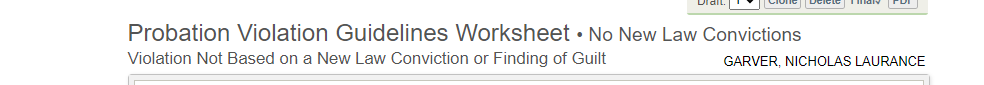 Continued
In Swift, “No New Law Violations” is the third sheet that you can fill out. Under the new rules, regardless of what number of technical violation you are on, “No New Law” violation will be filled out with a score and will show a recommended range.
 


This recommended range will then be populated on the cover page in the “Recommendation Range” section.
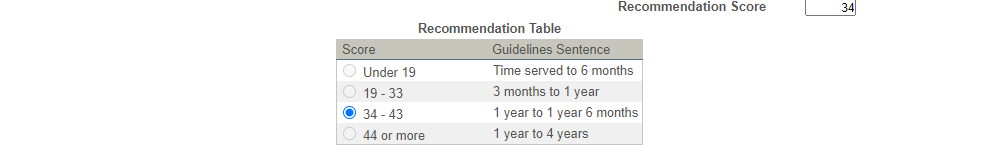 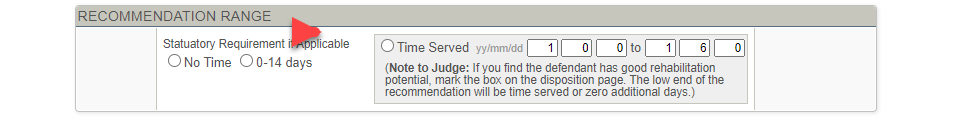 Continued
So, what about the limitations on sentences in 19.2-306.1? Well, that has been moved to page 2, the disposition page. At the very top, you will see the boxes below. It is up to you, the defense and the judge to decide whether the statutory limitation applies. 
If you believe it applies, I see no reason why you should argue it does not. The judge will make the ultimate call and check the appropriate box on the “Final Disposition/Decision” page.




Once you or the judge checks the appropriate boxes, the cover page recommendation will look like this:
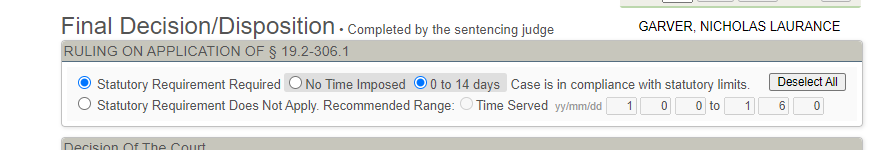 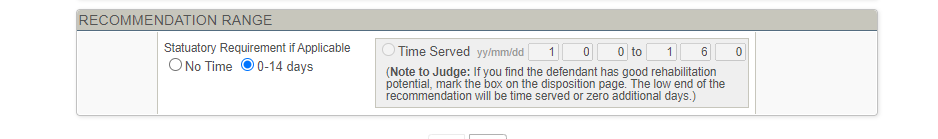 Questions?
Jason Kowalski
jkowalski@vbgov.com
757-385-3889